Sergio FrascaFisica Applicata – 4
Termodinamica
Acustica
Di cosa parleremo
Sistemi termodinamici e temperatura
Energia interna, calore e lavoro
Trasformazioni termodinamiche
Il primo principio della termodinamica
Gas perfetti e gas reali
Il secondo principio della termodinamica
Termodinamica nei sistemi biologici: metabolismo e termoregolazione
Onde acustiche
Aspetti biomedici
Sistemi termodinamici
Un sistema termodinamico è un sistema composto da un gran numero di atomi di cui non possiamo conoscere lo stato individuale, ma di cui possiamo tuttavia avere informazioni statistiche (cioè di insieme.
Queste informazioni sono dette parametri termodinamici. Un esempio è la temperatura.
Per avere un’idea del numero degli atomi (o più correttamente di molecole) in gioco, ricordiamo che in una grammomolecola di sostanza sono presenti 6,02·1023 molecole (Numero di Avogadro)
Un sistema termodinamico si dice isolato se non scambia materia e/o energia con l’intorno.
La temperatura
Il concetto qualitativo di temperatura è associato alla sensazione di caldo e di freddo.

Tramite correlazione con alcuni fenomeni fisici (ad esempio la dilatazione termica) possiamo rendere quantitativo questo concetto e costruire degli strumenti, i termometri, per misurarla. 

Per misurare la temperatura di un corpo dobbiamo porre in equilibrio termico il corpo e il termometro.

Gli atomi che compongono un corpo sono in continua agitazione: la maggiore o minore agitazione dipende dalla temperatura. Misurare la temperatura significa misurare questo stato di agitazione, che per questo motivo viene detta agitazione termica.

Il moto di agitazione termica ha una sua energia cinetica che, aggiunta ad una eventuale energia potenziale (nel caso in cui gli atomi siano legati) compone il parametro termodinamico detto energia interna, spesso indicata con U.
Scale termometriche
Le più usate sono:

La temperatura assoluta, usata molto in Fisica. L’unità di misura è il kelvin (K)

La temperatura centigrada (o Celsius), la più usata in pratica. L’unità di misura è il grado centigrado (°C)

La temperatura Fahrenheit. L’unità di misura è il grado Fahrenheit (°F)
Calore e calore specifico
Se poniamo a contatto due corpi che hanno temperature diverse, dopo un certo tempo essi raggiungono la stessa temperatura, intermedia tra le due. Quindi c’è stato un travaso di energia interna dal corpo più caldo a quello più freddo.  In questo caso diciamo che una quantità di calore Q è passato dal corpo più caldo a quello più freddo.
Il calore è una forma di energia peculiare della Termodinamica. Esso si misura spesso in calorie (sistema CGS): una caloria (cal) è la quantità di calore che innalza di un grado centigrado un grammo d’acqua. Più spesso si usa la «grande caloria» (Cal), pari a 1000 cal. Quindi 1 Cal = 1 kcal. Nel S.I. si usa, come sempre per le misure di energia, il joule. Si ha    1 cal = 4.18 joule
Il calore che occorre per aumentare la temperatura di un corpo da T1 a T2 è


dove m è la massa del corpo e c è una costante, dipendente dal materiale del corpo, detta calore specifico.
Lavoro in termodinamica
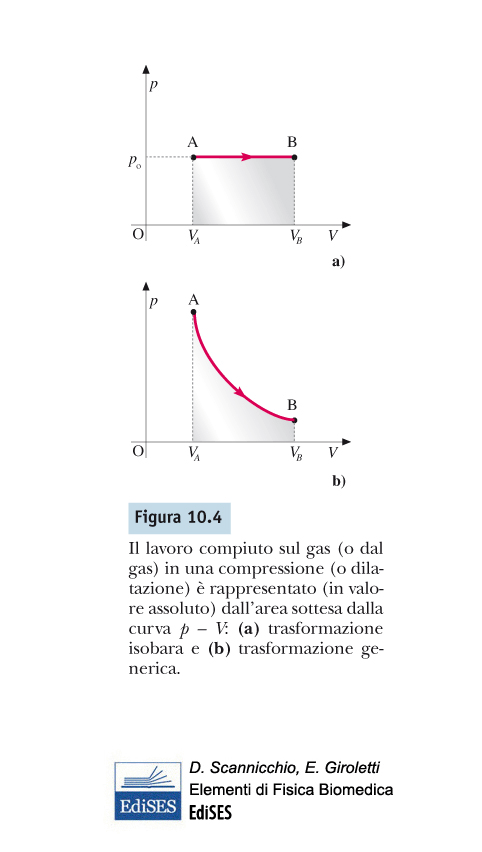 Possiamo eseguire lavoro su un sistema termodinamico, esercitando una forza su di esso. Per convenzione, se le forze esterne compiono lavoro resistente, il lavoro del sistema è positivo, se invece le forze esterne compiono lavoro attivo, il lavoro è negativo.

Nel caso della figura, il lavoro esterno è

                L = p·ΔV

Possiamo rappresentare nel diagramma V p la trasformazione del sistema termodinamico.
Conservazione dell’energia
In termodinamica il principio di conservazione dell’energia assume la forma
                              ΔU = Q – L
Ovvero la variazione dell’energia interna del sisteme è pari alla somma del calore e del lavoro scambiati con l’esterno (il segno – per L dipende dalla convenzione usata).
Questo è detto Primo principio della termodinamica.
I gas perfetti
Un gas è un sistemo composto da un enorme numero di atomi o molecole molto debolmente interagenti tra di loro, in continuo moto casuale.

Lo stato fisico di un gas è descritto da pressione, volume, temperatura e densità.

Si trova che per gas rarefatti e ad alta temperatura, il comportamento fisico di un gas è particolarmente semplice. In tal caso parliamo di gas perfetti.

Se usiamo la temperatura assoluta T, per i gas perfetti si trova che

                                        p·V = n· R·T

Dove p è la pressione, V il volume, n il numero di grammomolecole del gas e R è una costante detta costante universale dei gas.
I gas reali
Quando non sono verificate le condizioni per cui è valida la legge dei gas perfetti, si usa l’equazione di Van der Waals






Le costanti a e b dipendono dal gas.
Il secondo principio della termodinamica
Il secondo principio della termodinamica pone dei limiti alla possibilità di trasformare calore in lavoro (mentre è sempre possibile trasformare completamente lavoro in calore).

Si dimostra che esso pone anche limiti al rendimento di una macchina termica.

In un’altra formulazione il secondo principio afferma che in un sistema isolato il grado di disordine, espresso dalla funzione termodinamica entropia, tende sempre ad aumentare.
Meccanismi di trasmissione del calore
Convezione: si ha quando la trasmissione del calore è accompagnata da trasporto di materia, per esempio in una pentola posta sul fuoco l’acqua calda sul fondo sale e riscalda quella sulla superficie.
Conduzione: si ha quando non c’è trasporto di materia, ma contatto. In questo caso entra in gioco la conducibilità termica dei materiali. Esempio: quando tocchiamo un corpo caldo o freddo.
Irraggiamento: quando il calore viene portato da onde elettromagnetiche. Esempio: l’irraggiamento del Sole. Questa modalità di trasmissione avviene anche nel vuoto.
Conducibilità termica
Termodinamica nei sistemi biologici
Metabolismo

Termoregolazione
Metabolismo
L’energia necessaria per compiere le funzioni vitali e le varie attività viene fornita al corpo dalle reazioni di ossidazione delle sostanze organiche ingerite, quali i carboidrati, le proteine e i grassi. 
In questi processi chimici è fondamentale l’ossigeno, ottrnuto dalla respirazione, quindi misurando la quantità di ossigeno consumata (con uno strumento chiamato spirometro) possiamo valutare la quantità di energia prodotta (metabolismo).
Per metabolismo basale si intende l’energia utilizzata per le sole funzioni vitali. Essa viene definita nelle seguenti condizioni:
A completo riposo
12-18 ore dopo l’ultimo pasto
A temperatura costante (20 gradi)
Tassi metabolici per varie attività
Termoregolazione
Le onde
Grandezze utili per definire un’onda:

La frequenza f, numero di cicli al secondo

Il periodo p = 1/f

La lunghezza d’onda L, la distanza coperta da un periodo

La velocità v. Si ha v = Lf

L’ampiezza

La fase
Onde longitudinali e trasversali
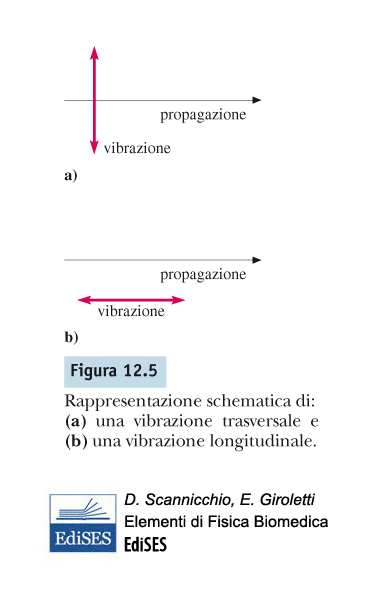 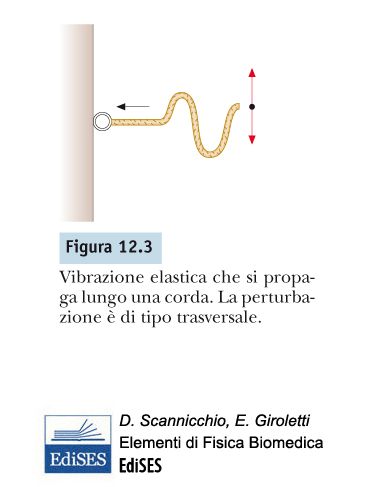 Onde: variazioni nel tempo e nello spazio
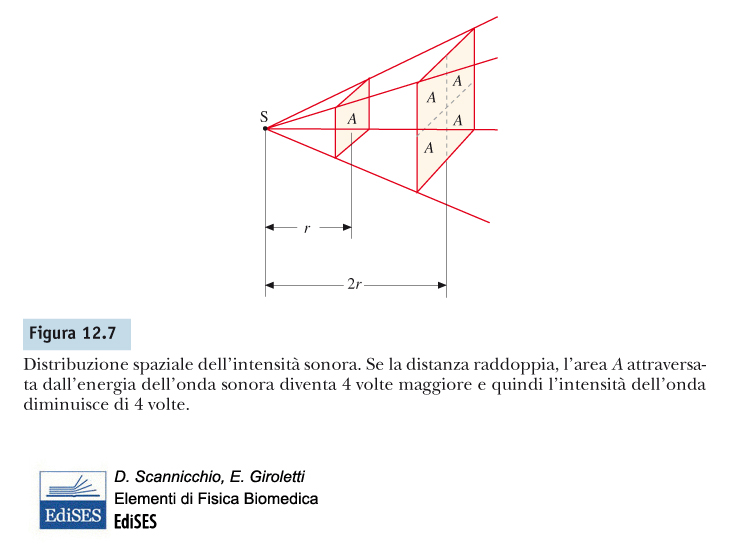 Analisi di Fourier
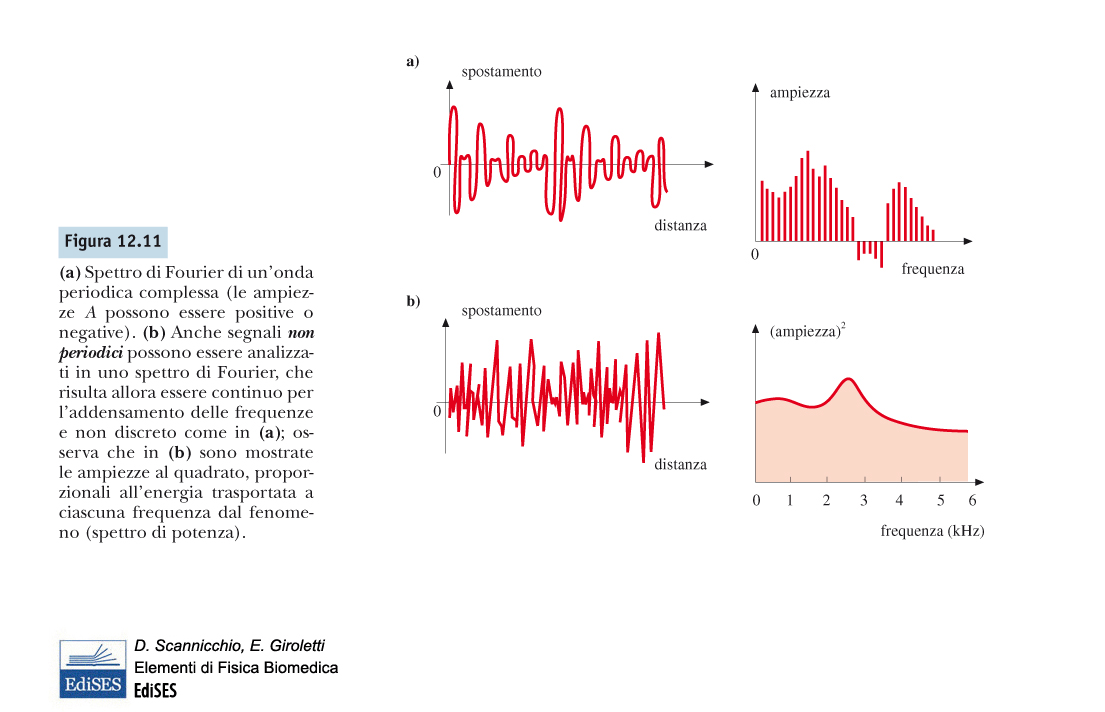 Riflessione e rifrazione
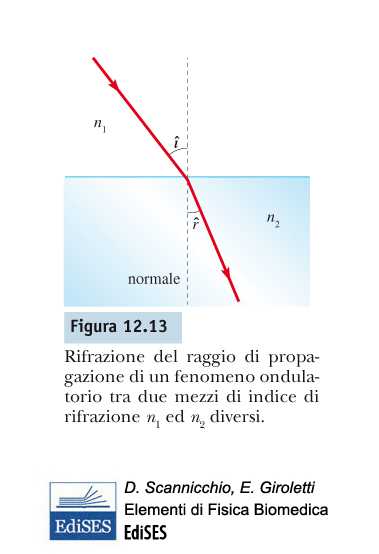 Effetto Doppler
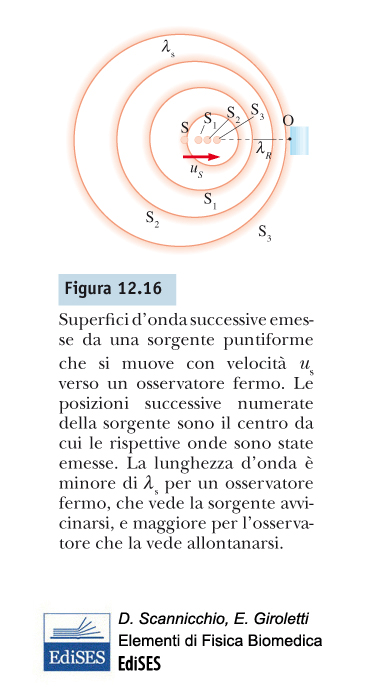 Applicazioni biomediche
Onde sonore
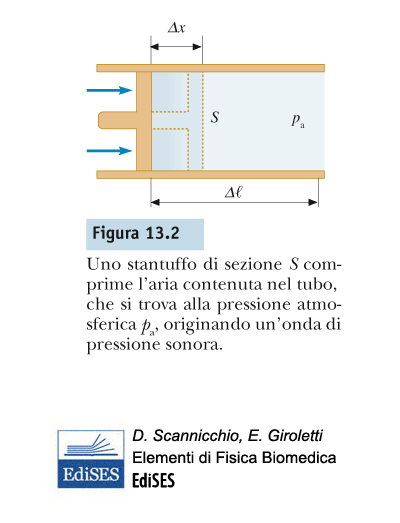 Infrasuoni e ultrasuoni
Sensazione sonora
Notare che i decibel sono una unità logaritmica, come molte unità di misura legate alle sensazioni umane.
L’orecchio
La fonazione
Lo stetoscopio
Ultrasuoni in diagnostica medica
Flussimetro Doppler

Misura la velocità del sangue e quindi la portata
Ecografia